The Characteristics of Life
Characteristics of Life
1. Made of cells
		Cell = Basic unit of all life
	Unicellular          vs.      Multicellular
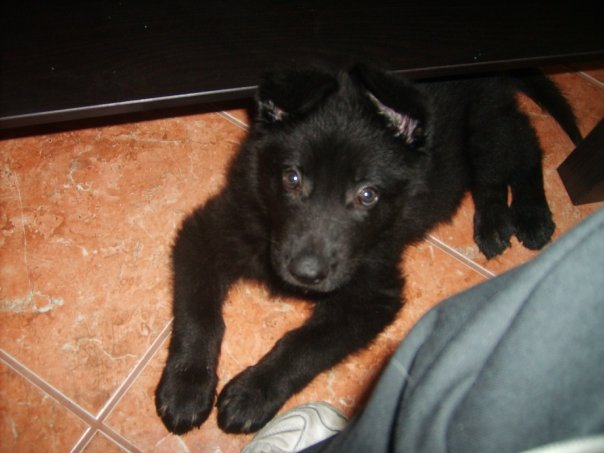 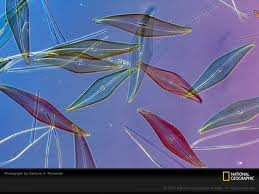 Characteristics of Life
2.   Displays Organization
Each organized structure has a function
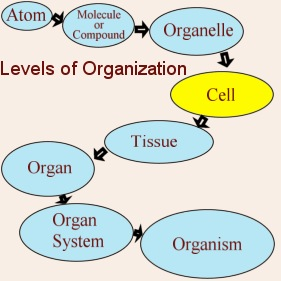 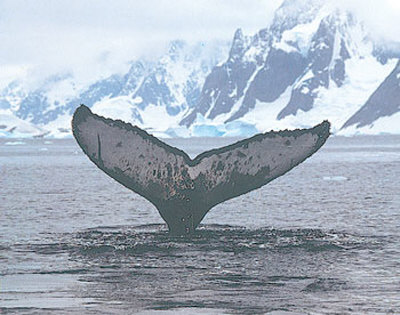 Characteristics of Life
3.  Grows and Develops
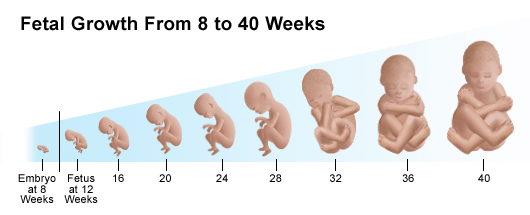 Characteristics of Life
Reproduces
Asexual               vs.                Sexual
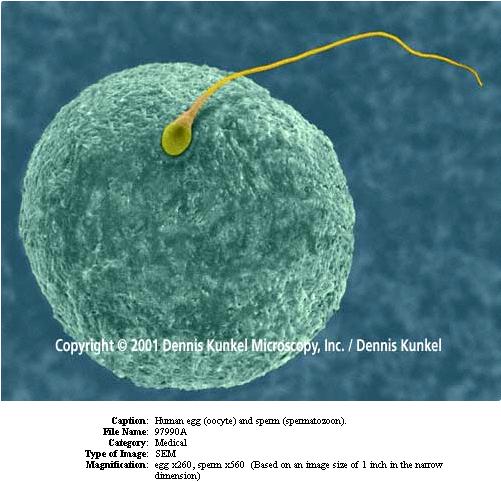 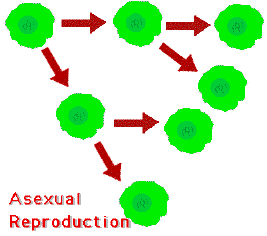 Characteristics of Life
5. Responds to Stimuli
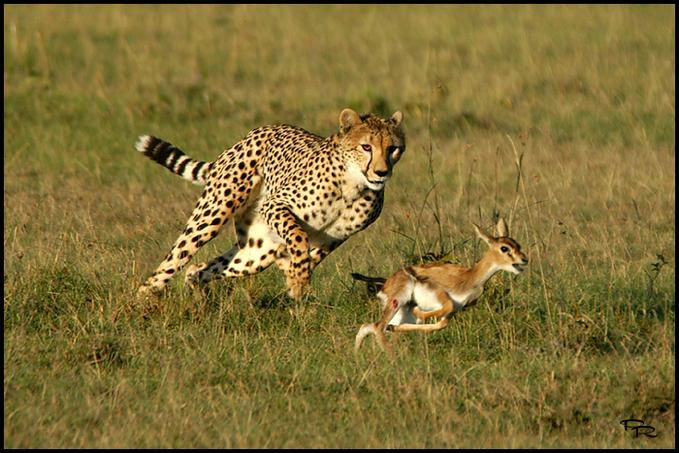 Characteristics of Life
6. Requires Energy
	-Obtaining and using or making
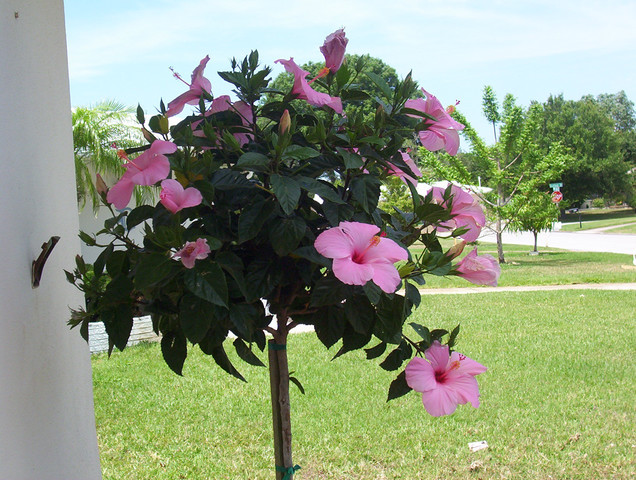 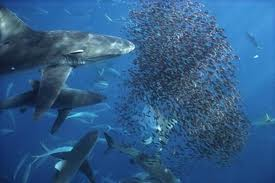 Characteristics of Life
7. Maintains Homeostasis- an internal balance
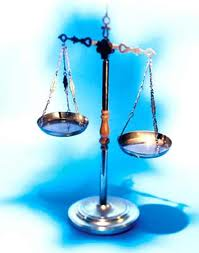 Food Intake
Temperature
Water Content
Characteristics of Life
8. Adaptations evolve over time
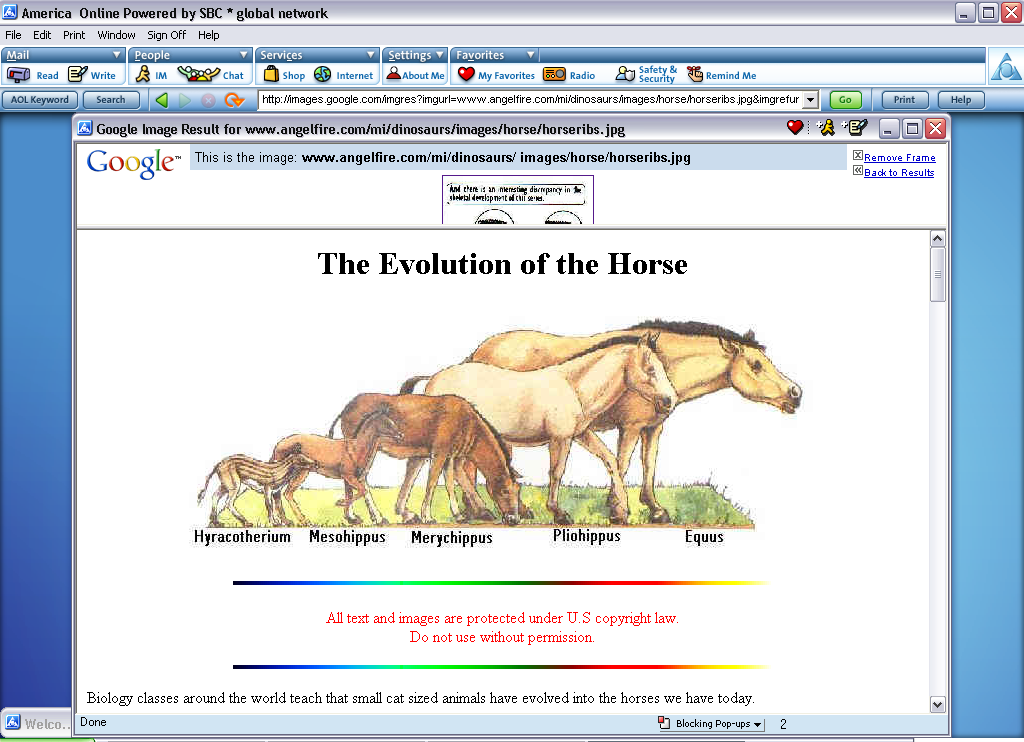 Branches of Biology
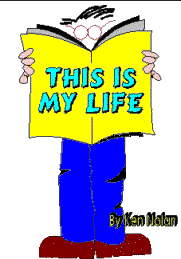 1.  Biology -- The study of life


2.  Botany -- The study of plants



3. Zoology -- The study of animals
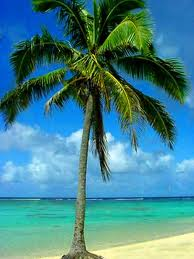 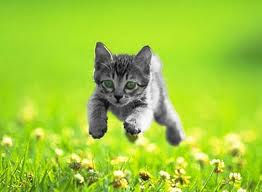 Tools in Biology
International System of Units (SI)

				SI Base Units
				Length		= meter (m)
				Mass		= gram (g)
				Volume   = liter (L)